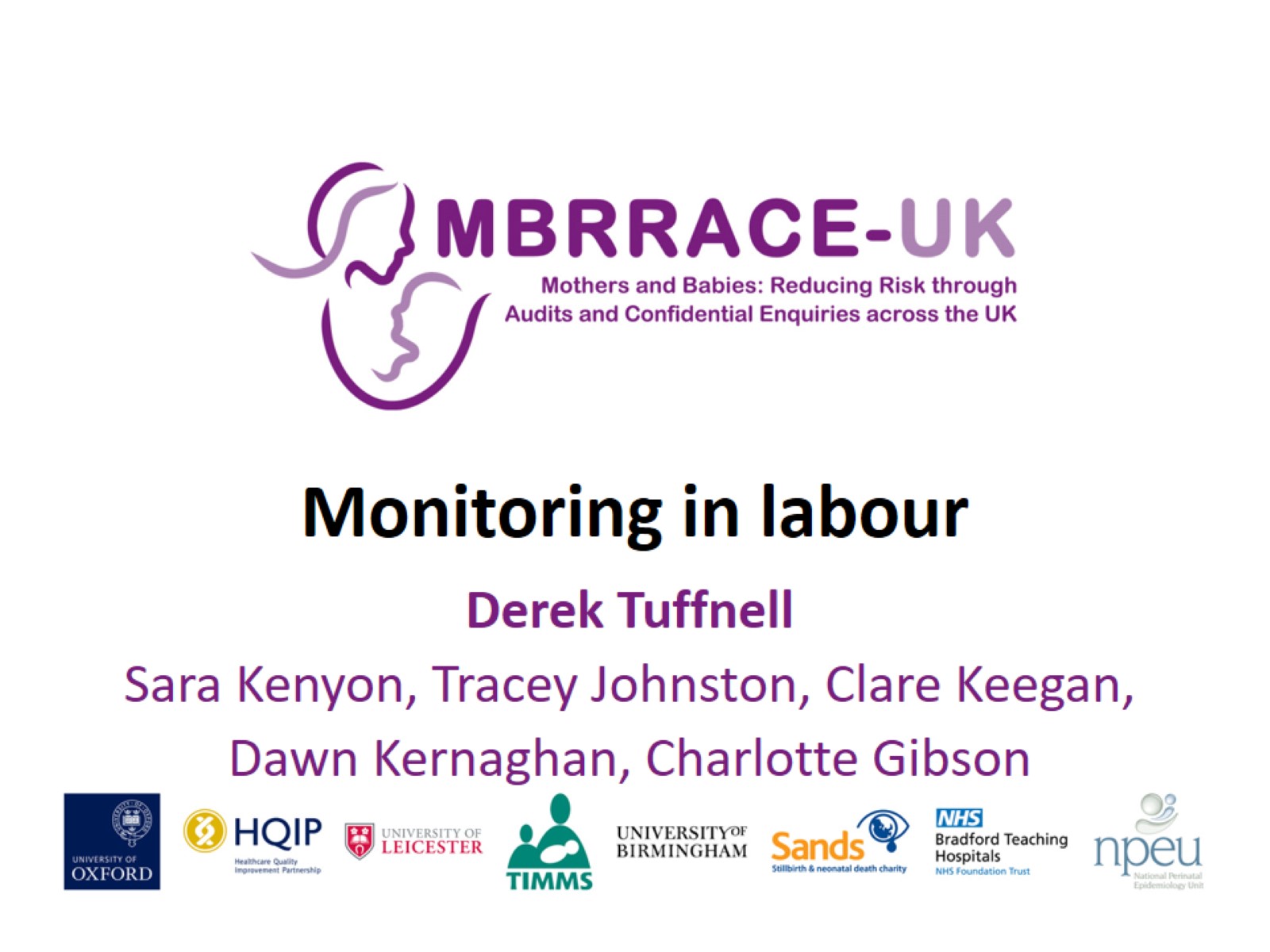 Monitoring in labour
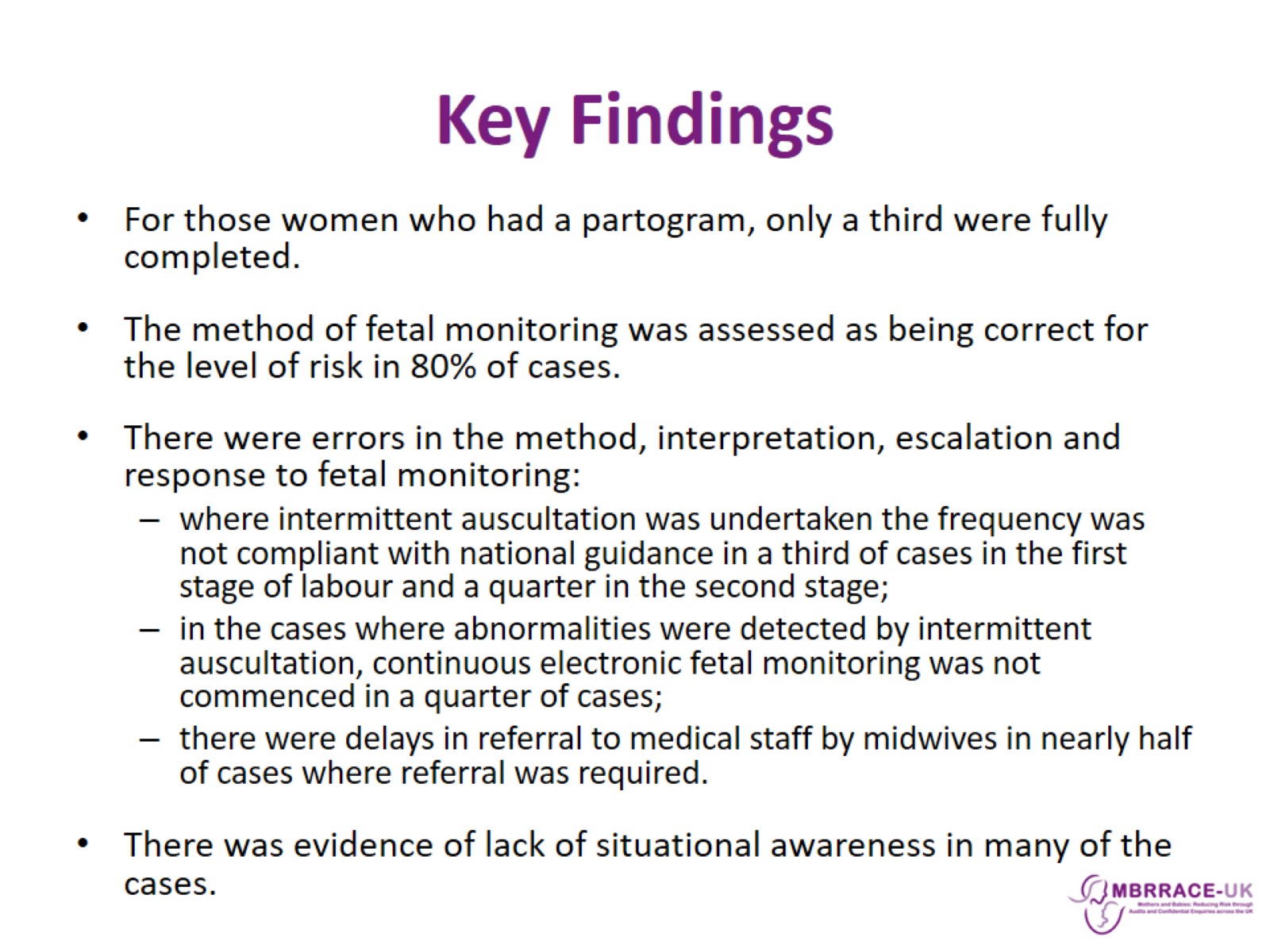 Key Findings
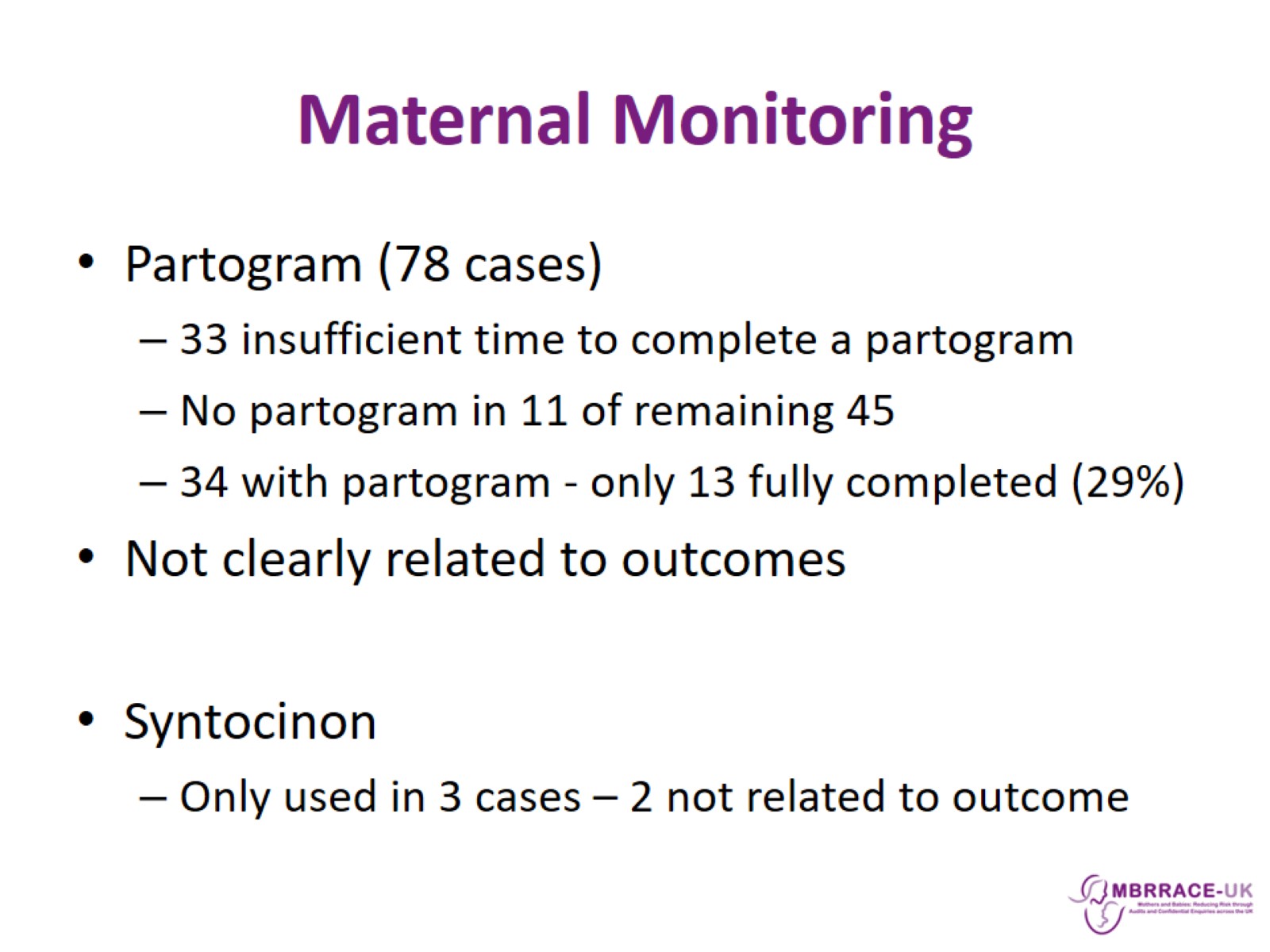 Maternal Monitoring
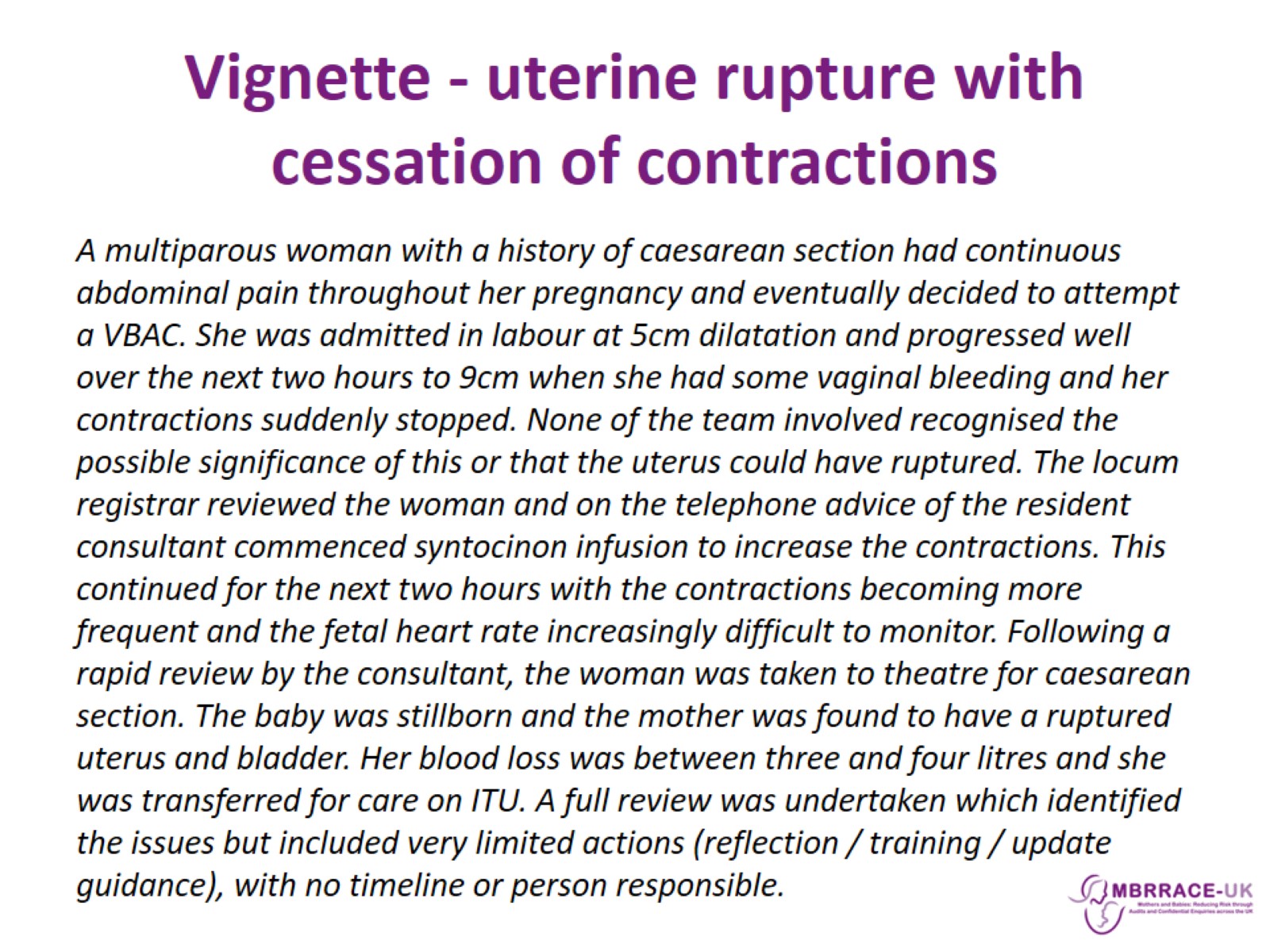 Vignette - uterine rupture with cessation of contractions
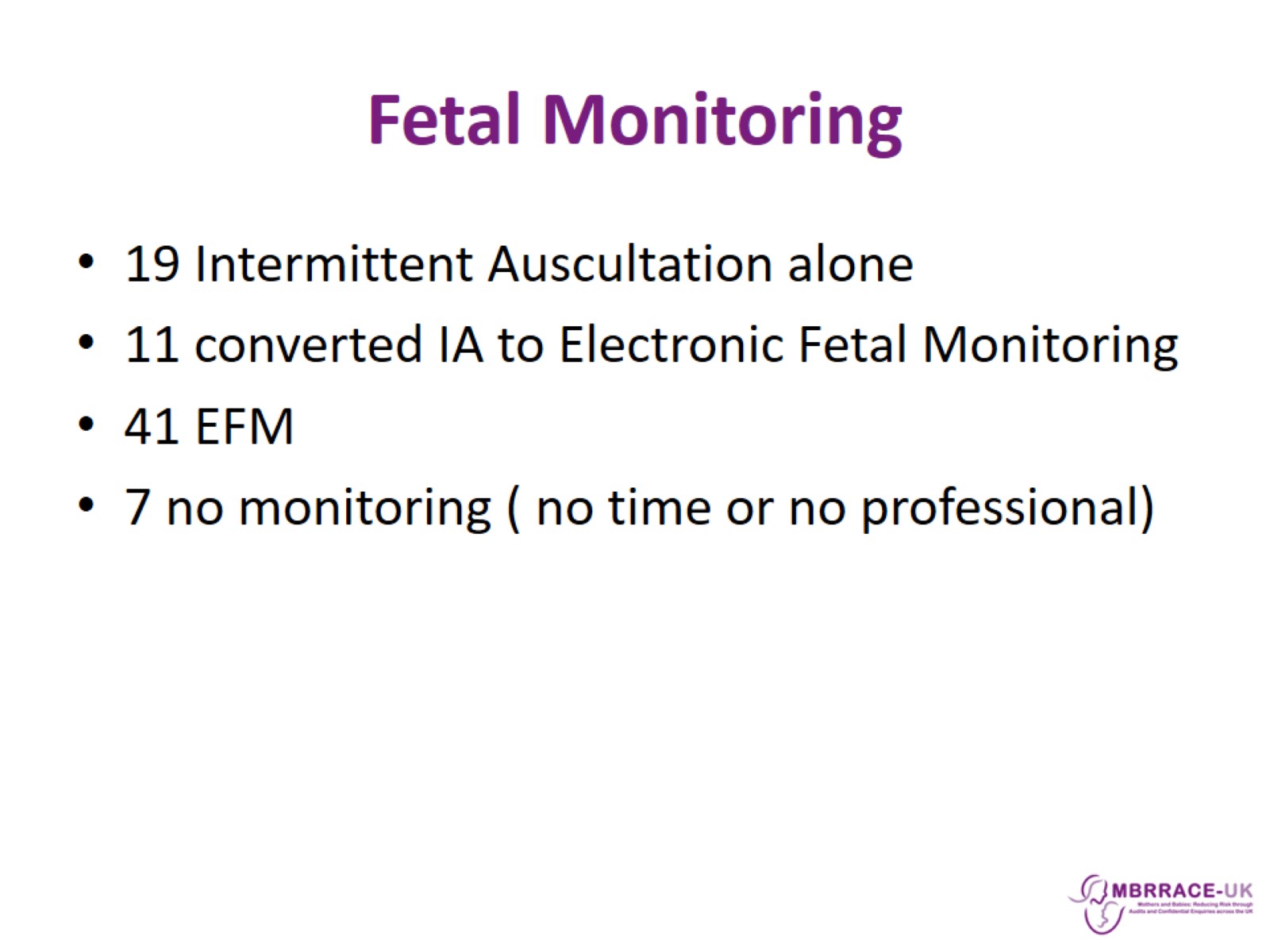 Fetal Monitoring
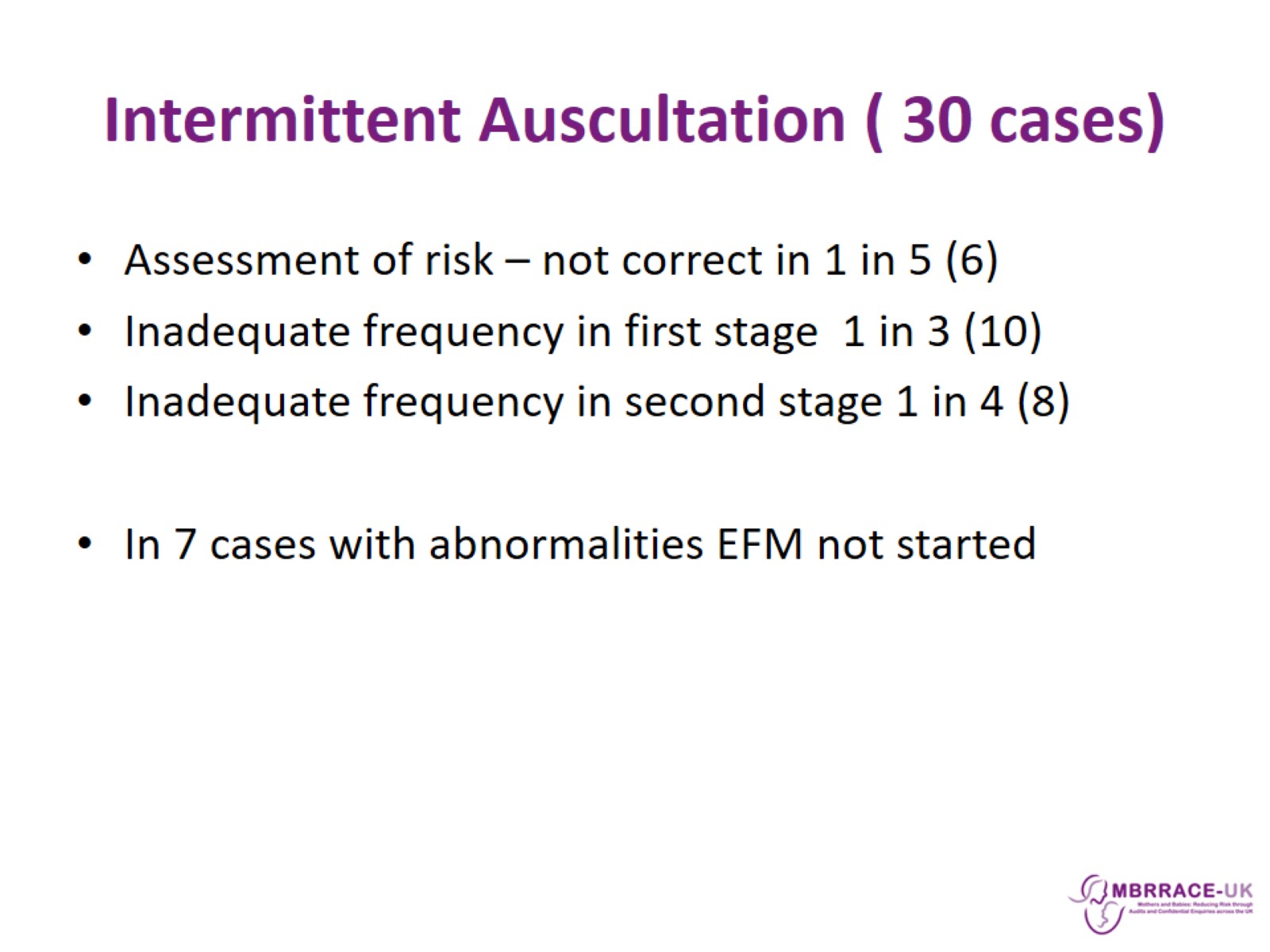 Intermittent Auscultation ( 30 cases)
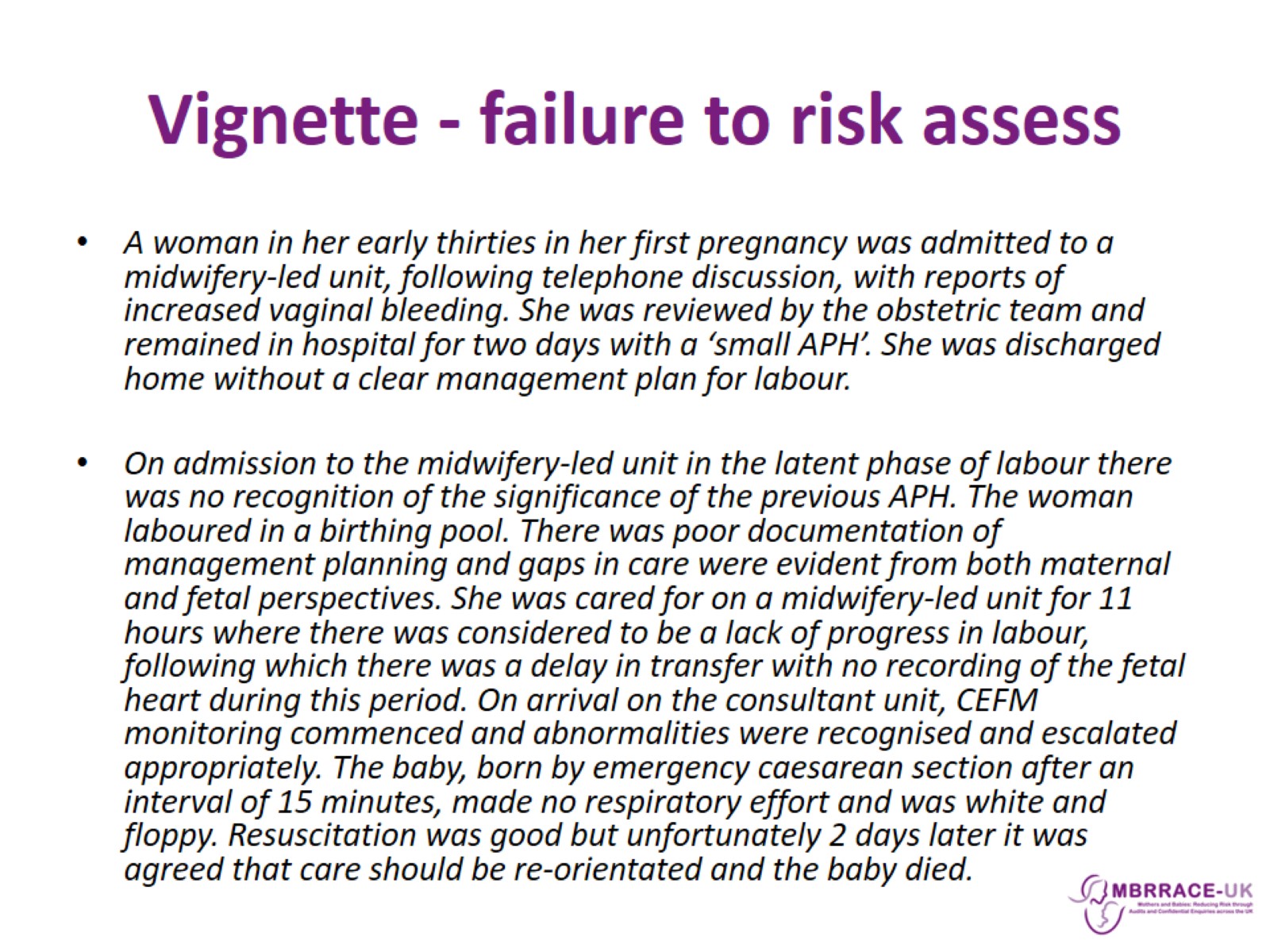 Vignette - failure to risk assess
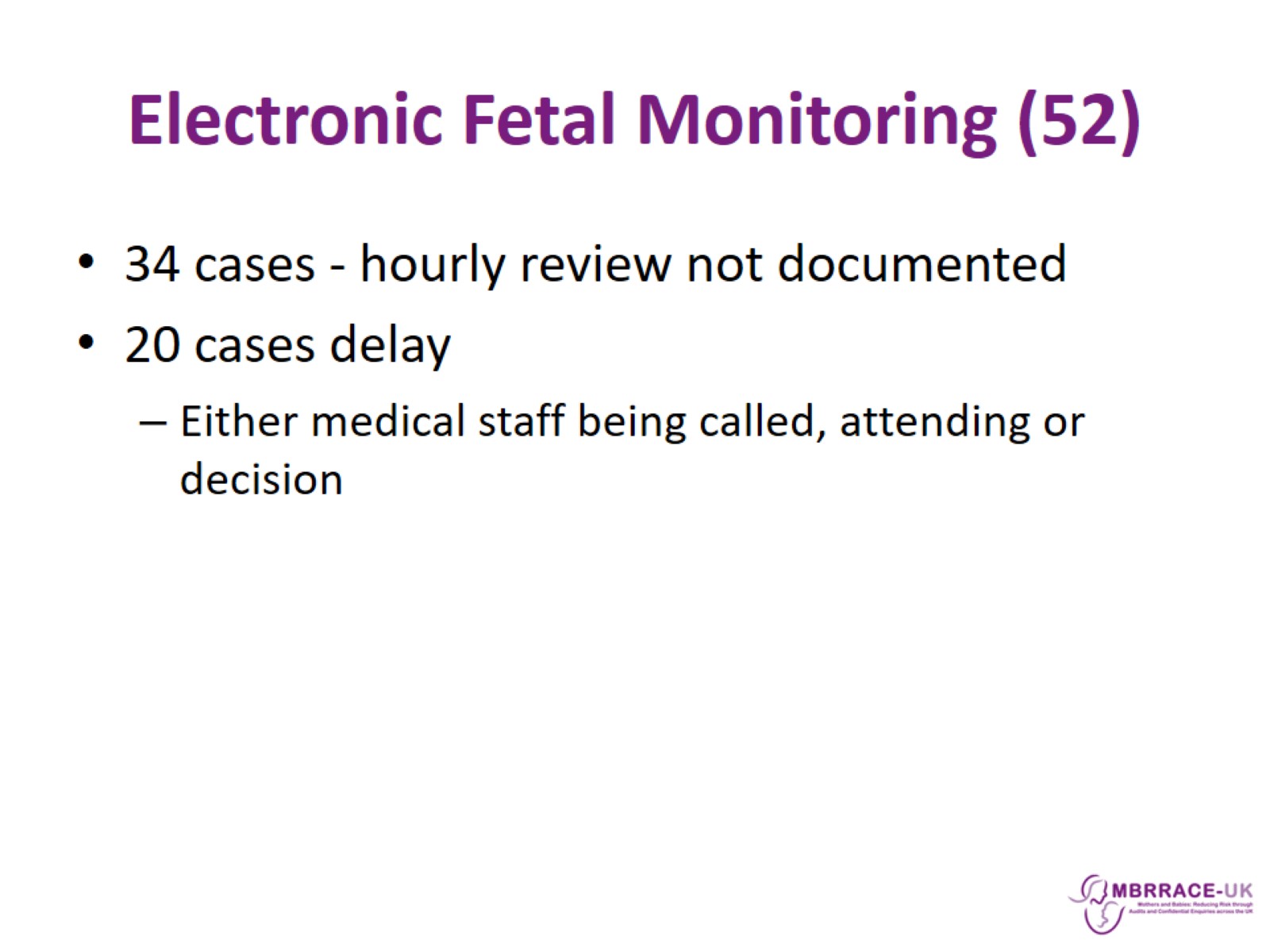 Electronic Fetal Monitoring (52)
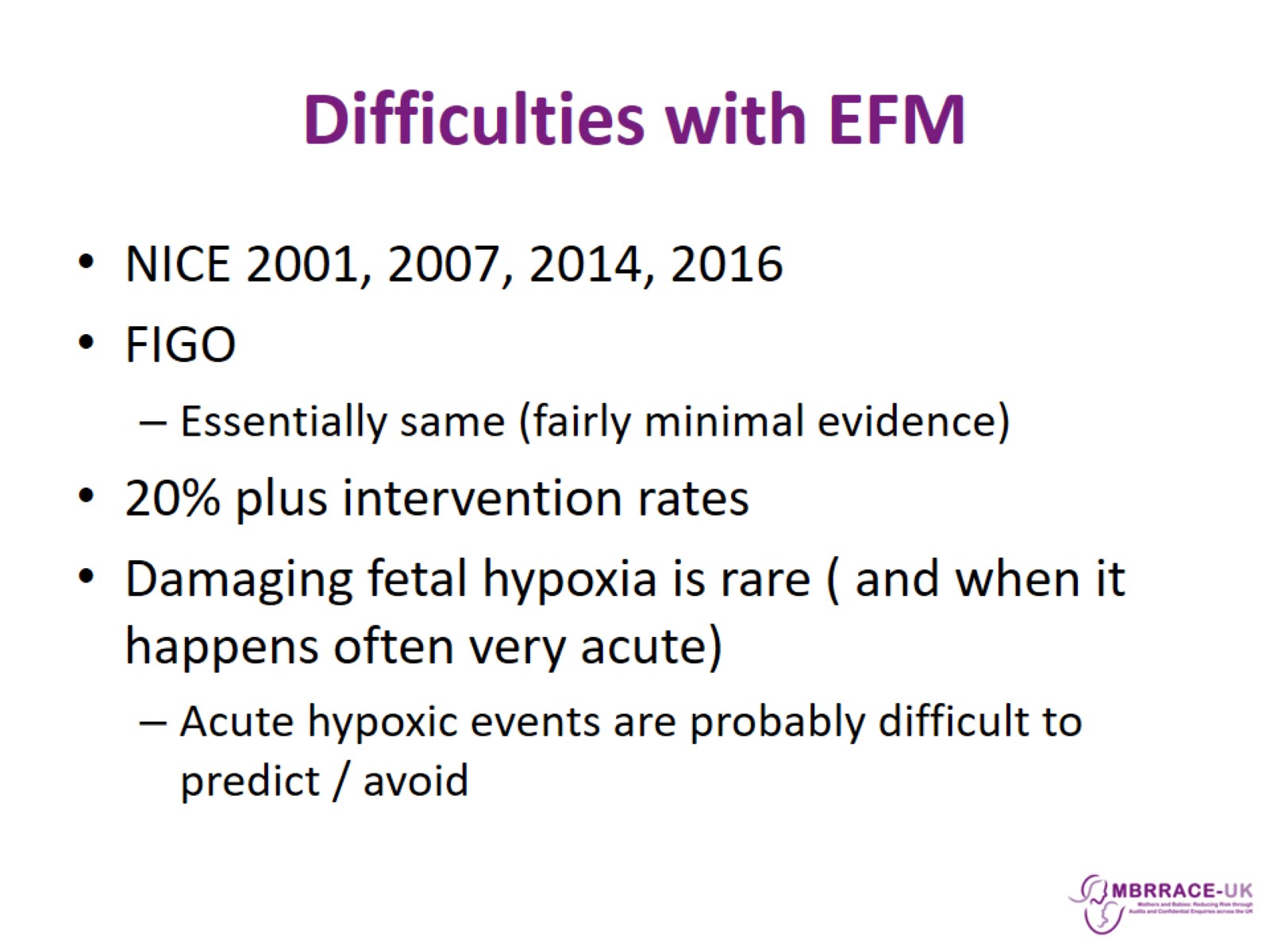 Difficulties with EFM
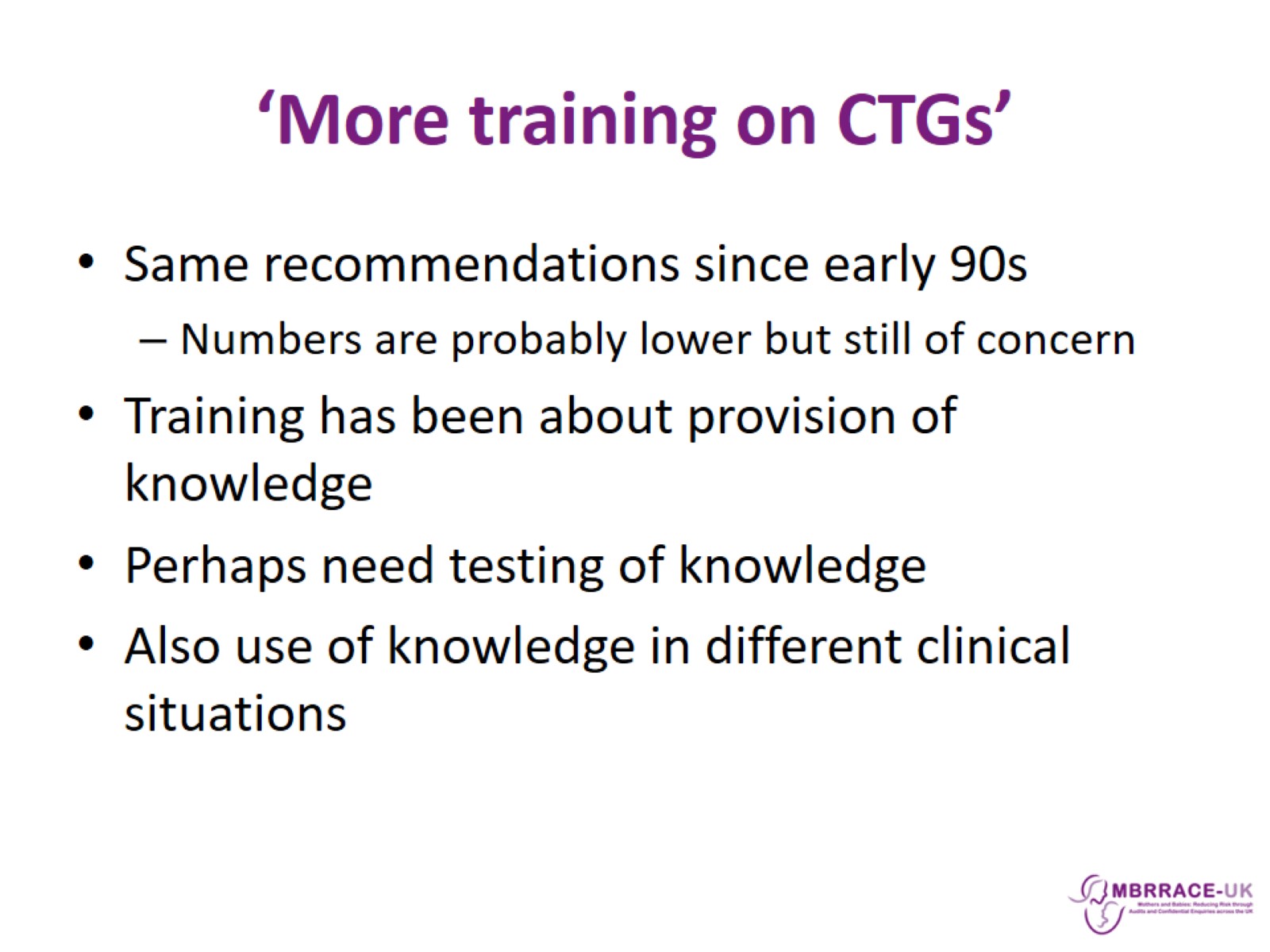 ‘More training on CTGs’
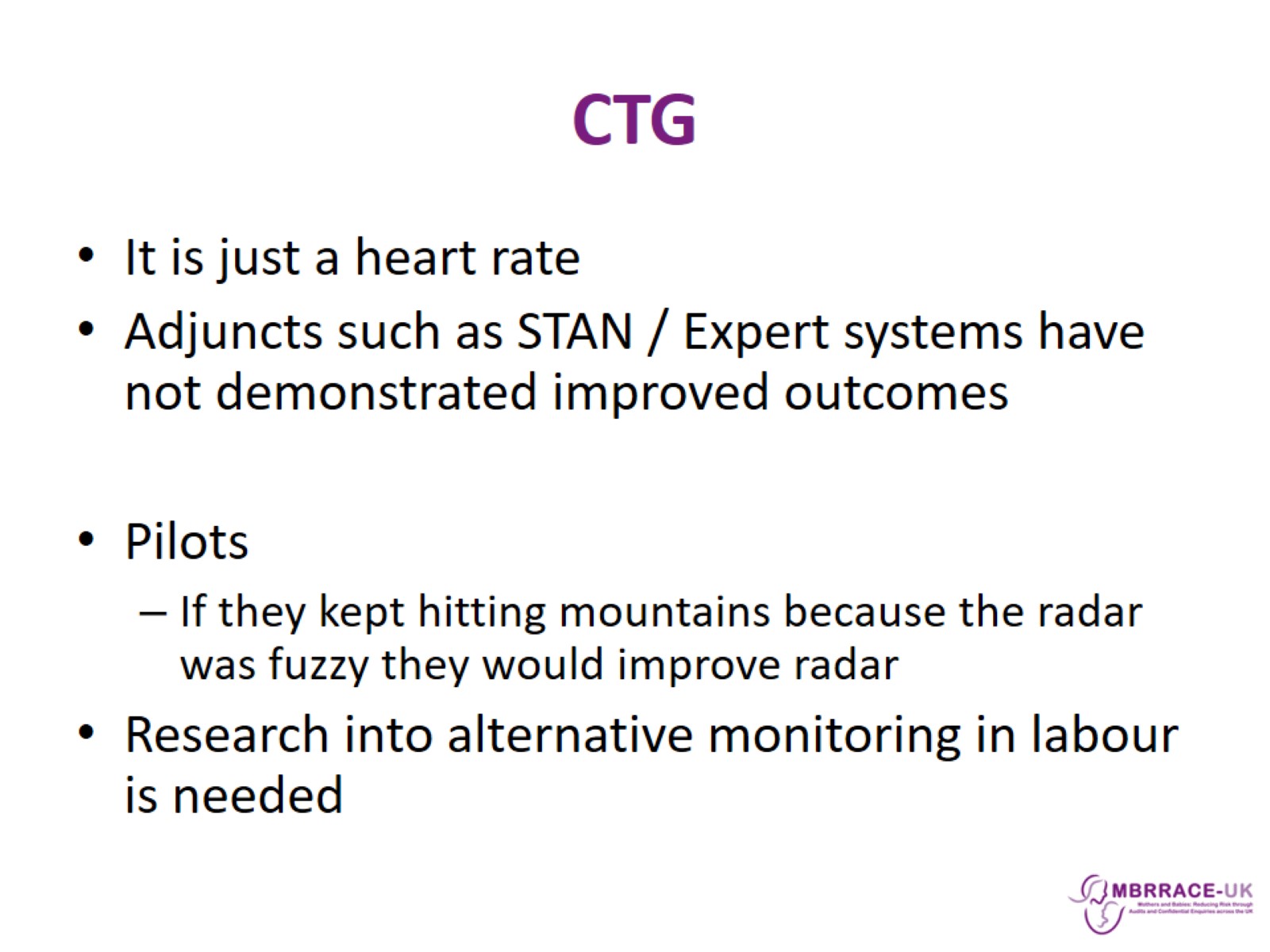 CTG
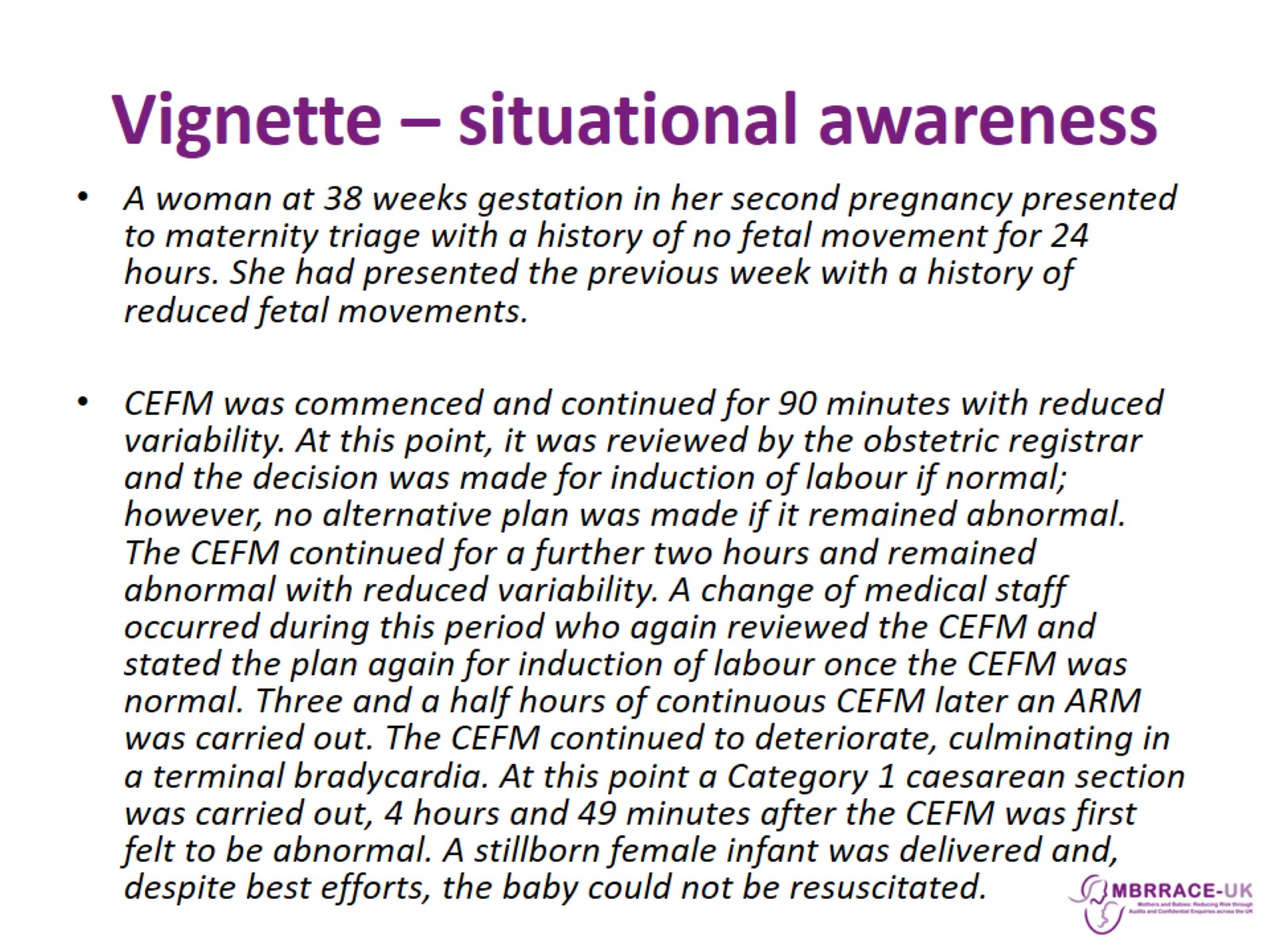 Vignette – situational awareness
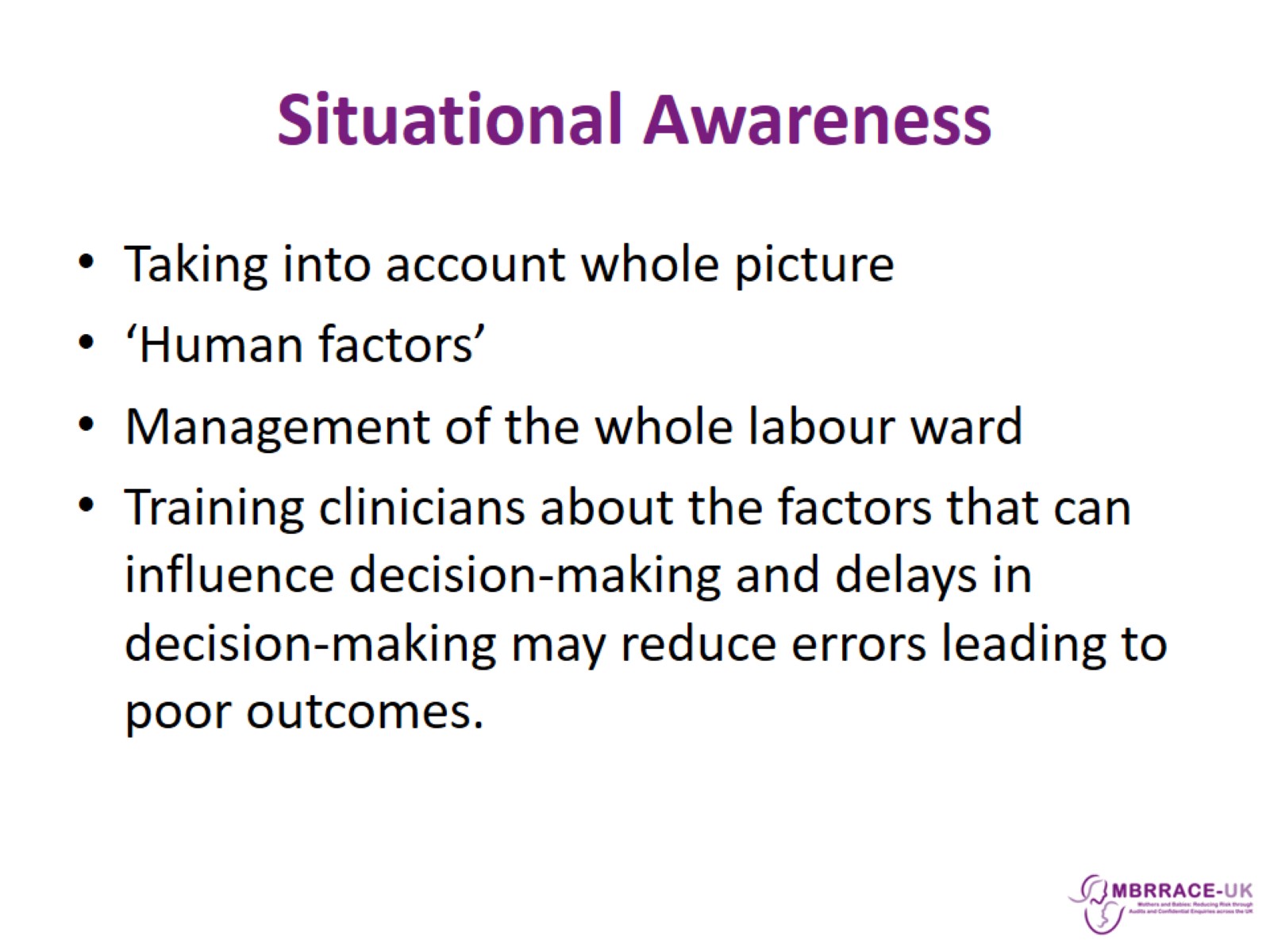 Situational Awareness